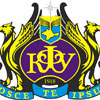 Крымский федеральный университет 
имени В. И. Вернадского 
Таврическая академия
Факультет славянской филологии и журналистики
КОНТЕКСТНЫЙ АНАЛИЗ РУССКО-ЧЕШСКИХ ОМОНИМОВ: КОРПУСНОЕ ИССЛЕДОВАНИЕ
Дарья Викторовна Усачева
Научный руководитель: 
,Светлана Самуиловна Дикарева ,
кандидат филологических наук,
 доцен
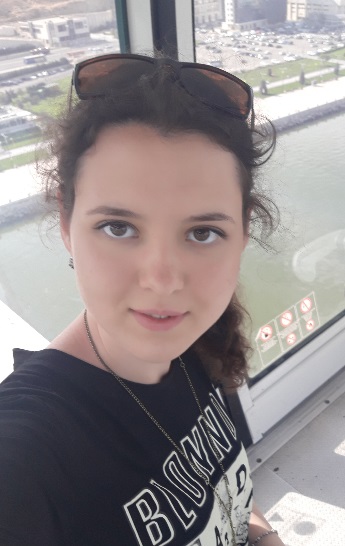 Целью работы является выявление межъязыковых омонимичных пар русского, украинского и чешского языков и правильное употребление данных слов в контекстах на материале лингвистических корпусов.
	Задачи:
составить омонимичные пары на материалах словарей и лингвистических корпусов;
составить общие омонимичные пары для русского, украинского и чешского языков;
В данном проекте мы используем для исследования омонимичных пар Национальный корпус русского языка, поэтому следует ввести несколько основных определений и ознакомиться с историей корпусной лингвистики.
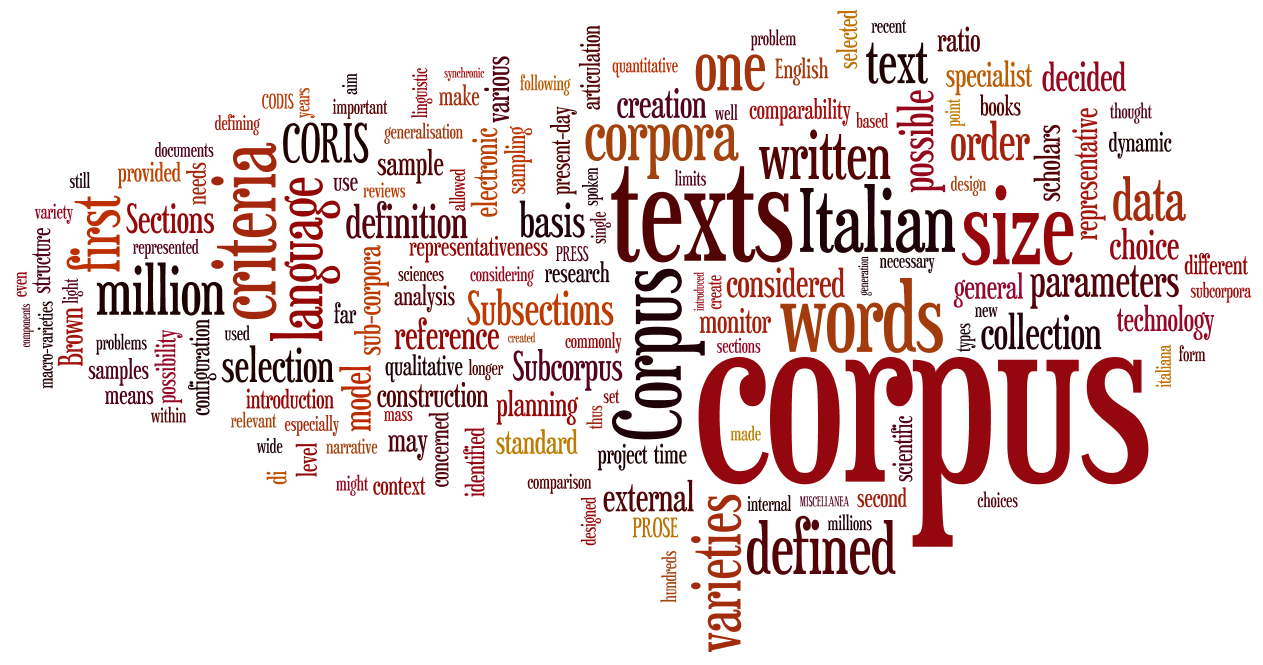 Корпусная лингвистика – раздел лингвистики, развитие которого связано с появлением компьютеров и информационных технологий.
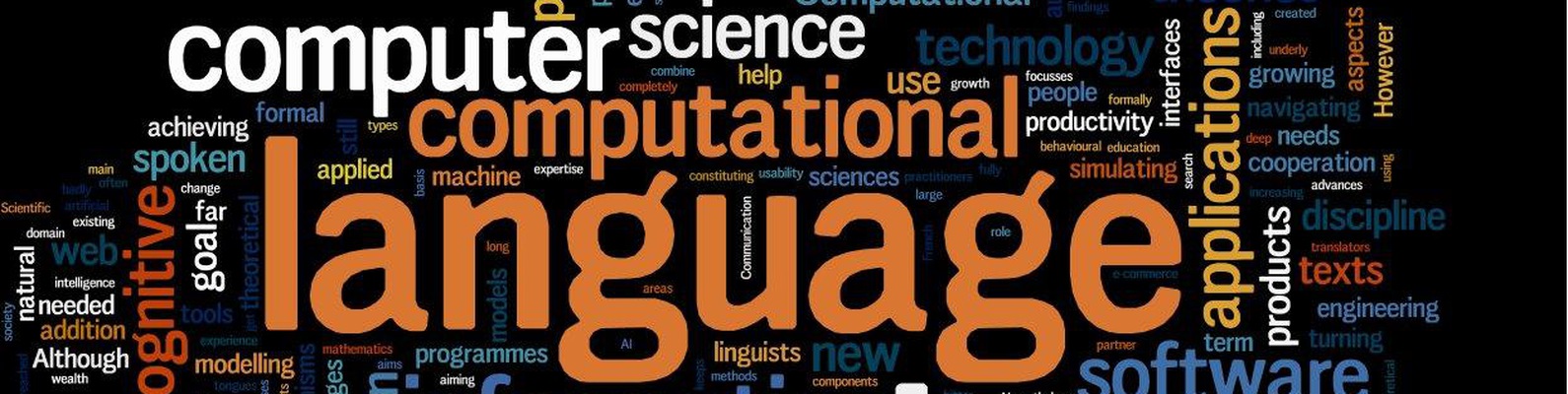 Эта дисциплина исследует язык с использованием электронных языковых корпусов, а также занимается конструированием, обработкой и методологией этих корпусов.
Сегодня существует уже достаточно много отдельных лингвистических корпусов. 	Специальное программное обеспечение – так называемый менеджер корпусов – позволяет эффективно изучать и создавать корпорации.
	К наиболее известным менеджерам корпусов относятся Sketch Engine , созданный Адамом Килгарриффом из Англии и Павлом Рыхлым из Чехии.
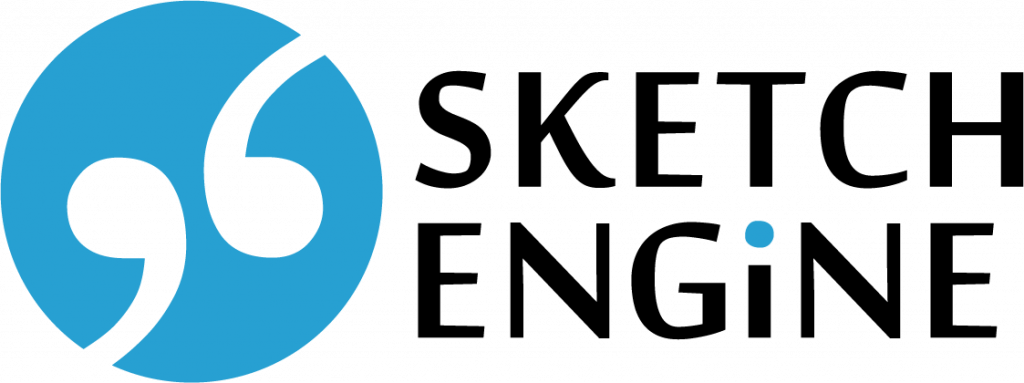 Языковой корпус – это (в основном обширный) набор текстов определенного языка, который служит как для лингвистического исследования языковой практики, так и в качестве базы данных для создания словарей, корректоров, переводчиков и т.д.
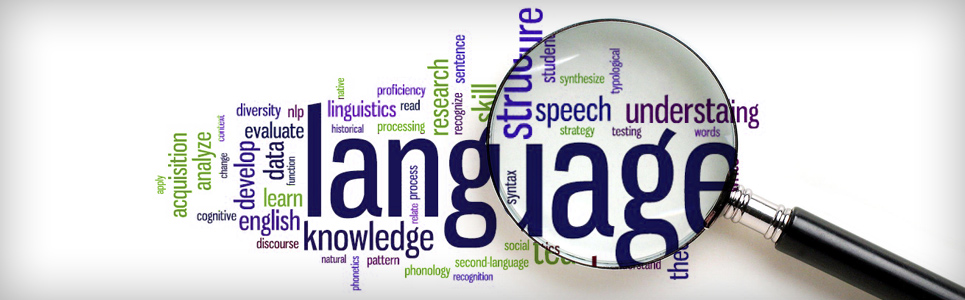 Специальные программы позволяют искать слова и фразы в контексте, определять частоту встречаемости в корпусе и определять исходный текстовый источник.
В частности, корпуса служат лексикологическим и лексикографическим инструментом и становятся, среди прочего, источником для обработки одноязычных лексиконов и автоматических корректоров или многоязычных словарей и автоматических переводчиков.
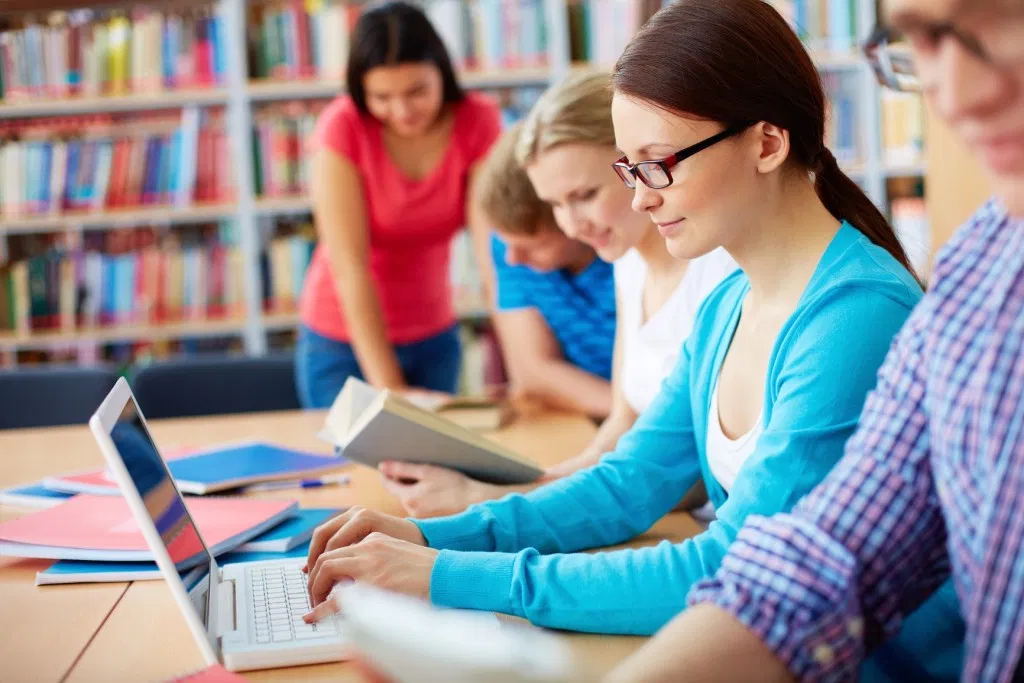 Помимо лингвистов корпусами пользуются редакторы, переводчики, учителя и студенты.
Проблема межъязыковой омонимии относится к области контрастивной лингвистики, которая ставит целью сопоставительный анализ двух, реже нескольких языков, для обнаружения подобий и отличий в языковых структурах. 	
	Разработка вопросов контрастивной лингвистики имеет прямое отношение и к решению теоретических проблем языков, и к прагматике — практике и теории перевода, преподаванию иностранных языков, составлению словарей.
Главная задача – показать сходства и различия выбранных лексем, а также на примерах, взятых из НКРЯ и словаря русско-украинских межъязыковых омонимов, показать правильное использование выбранных слов в речи.
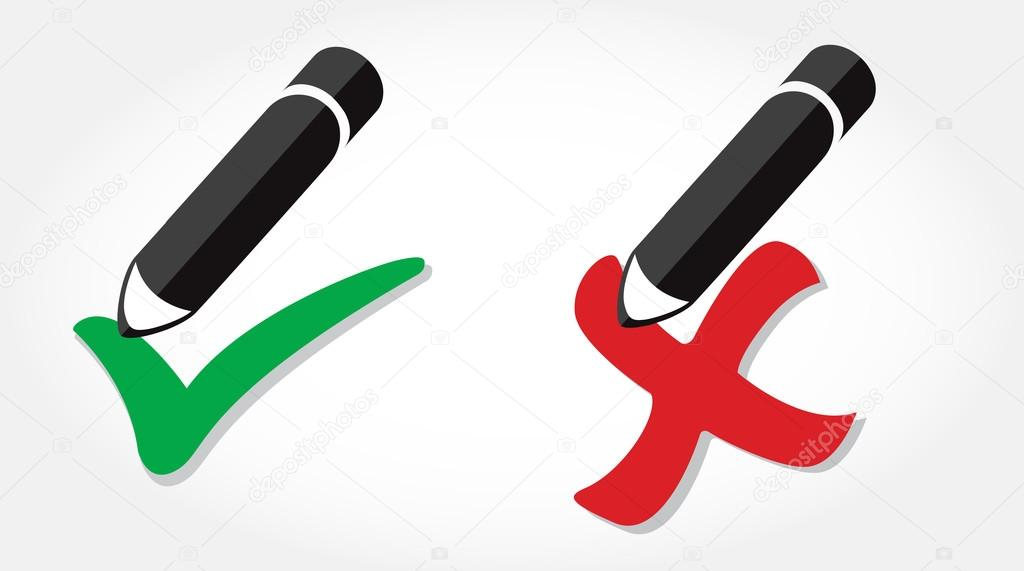 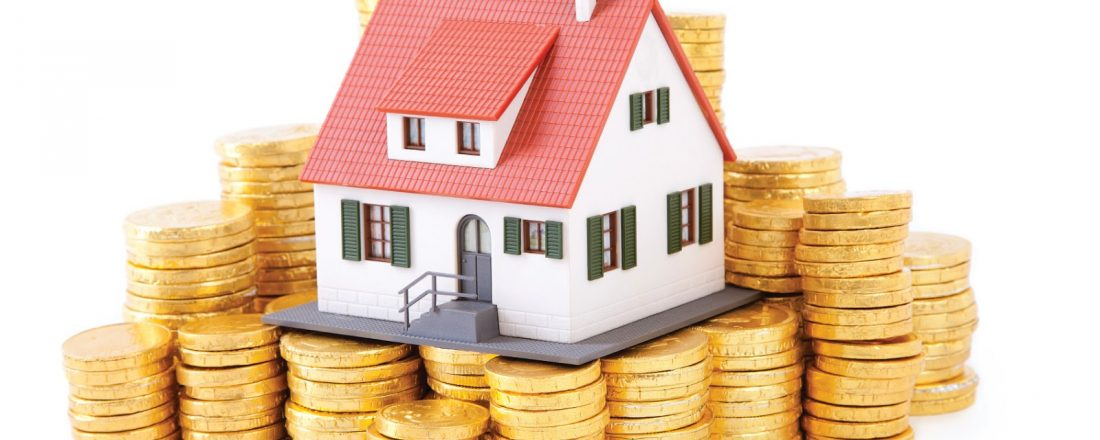 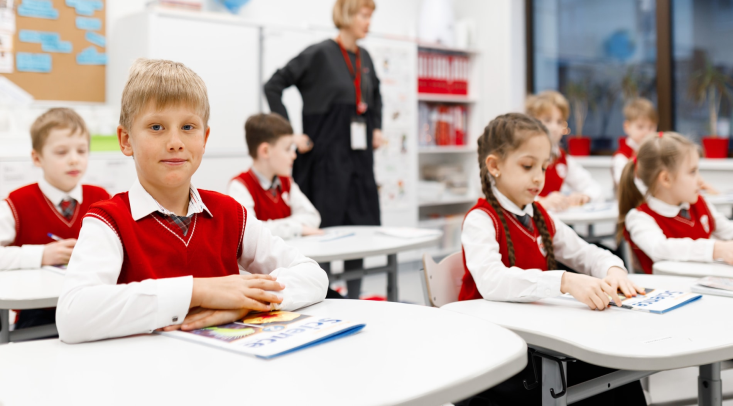 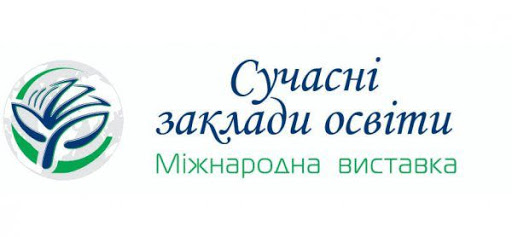 Пример использования параллельного корпуса
В данной таблице представлены русско-украинские омонимы. Примеры приведены из словаря русско-украинских межъязыковых омонимов М.П Кочерган.
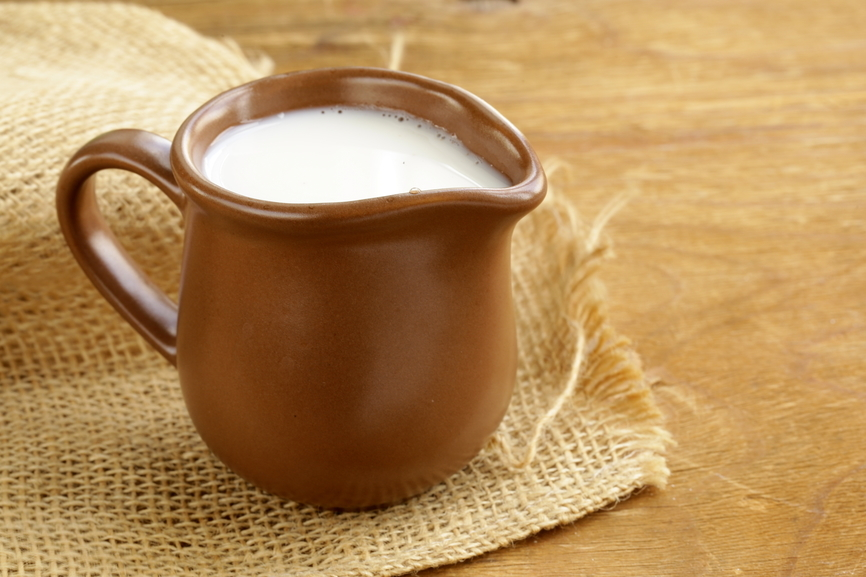 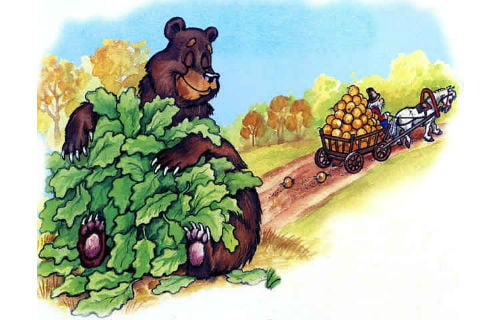 Межъязыковые омонимы часто вызывают недопонимание при общении, ошибки в устных и письменных переводах, а также могут вводить в заблуждение и изменять смысл сказанного при незнании тонкостей языка. В связи с этим, изучение данного языкового феномена является важным и актуальным на сегодняшний день.
Спасибо за внимание!
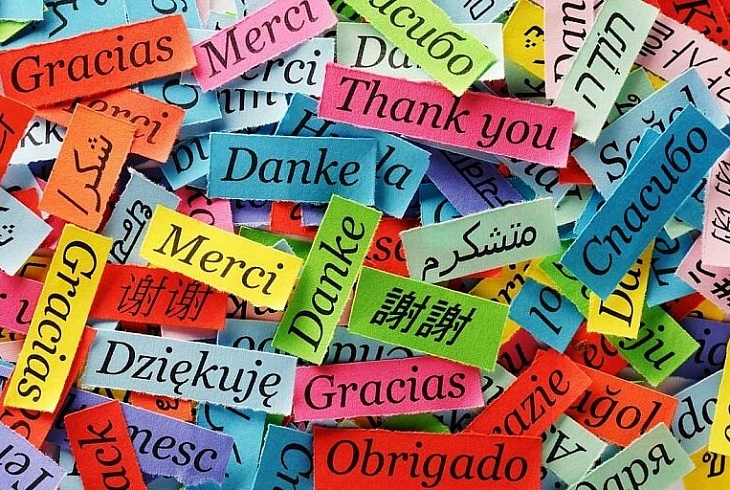